It’s a wonderful life
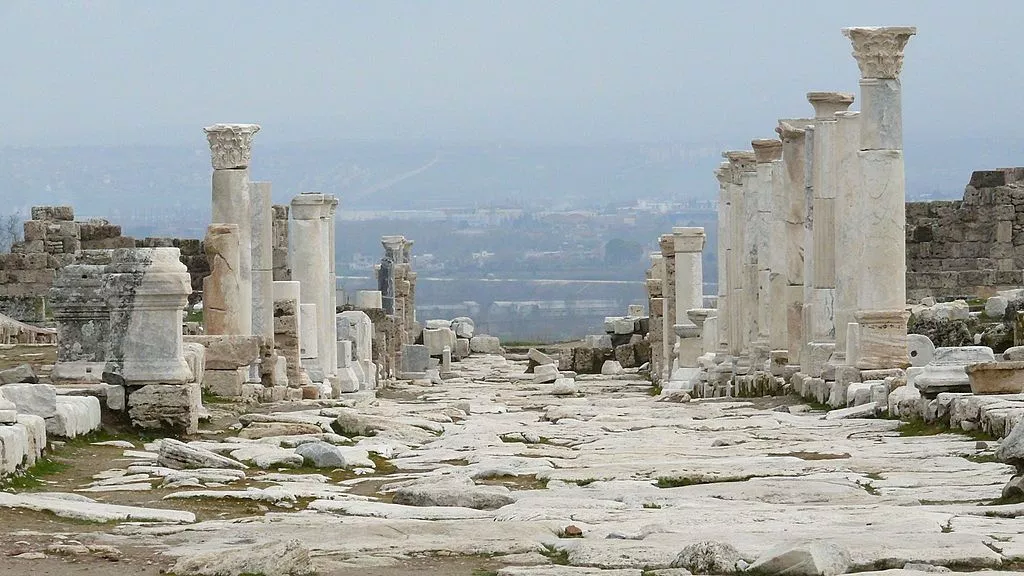 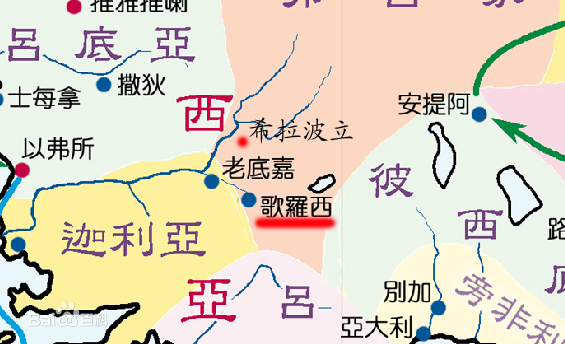 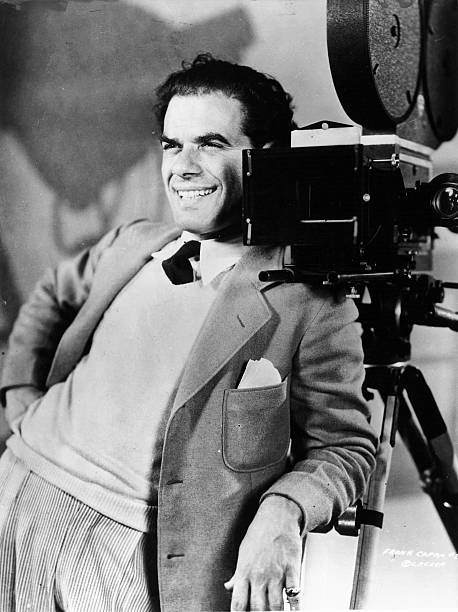 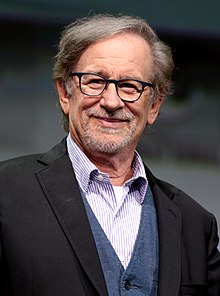 Steven Spielberg
Frank Capra
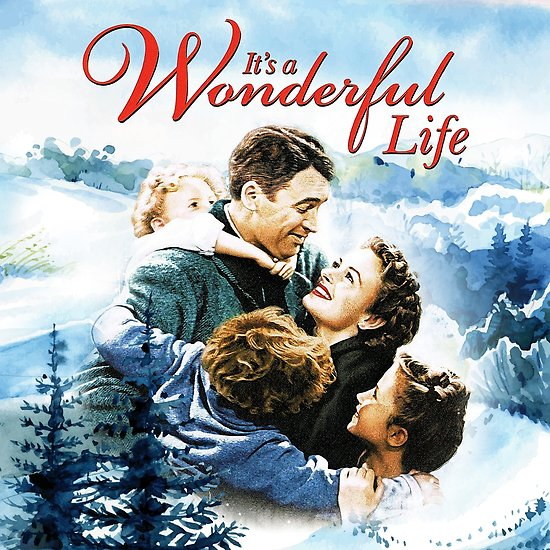 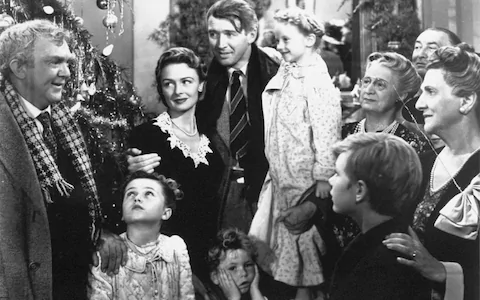 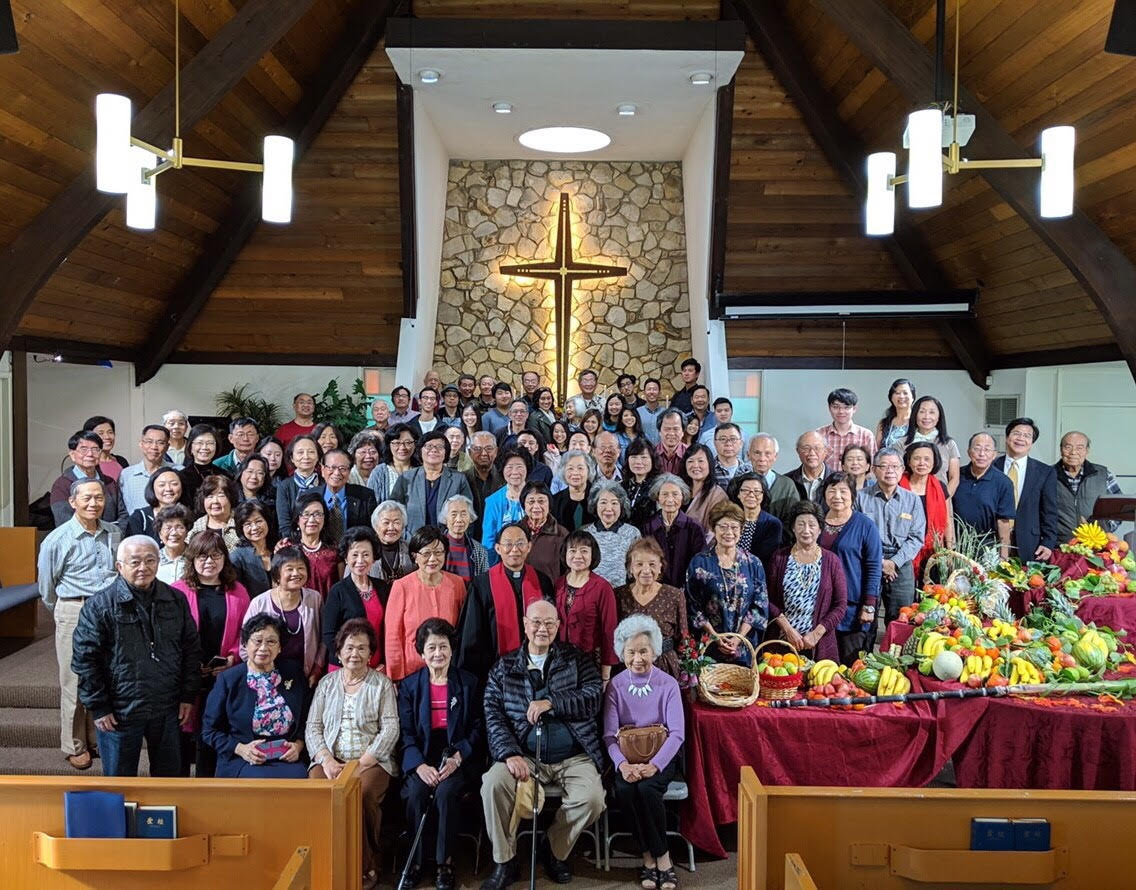